Continuity of function
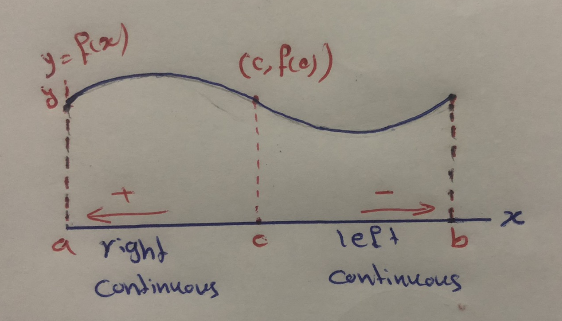 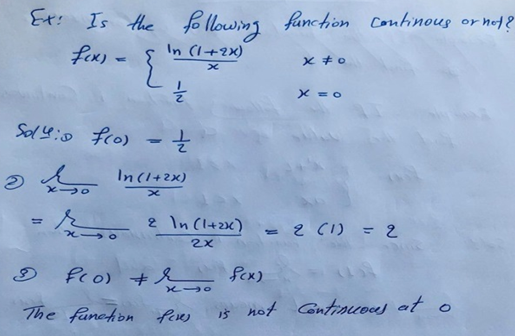 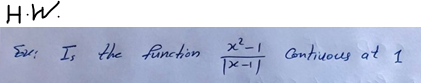